Vos délégués s’investissent pour une transition juste
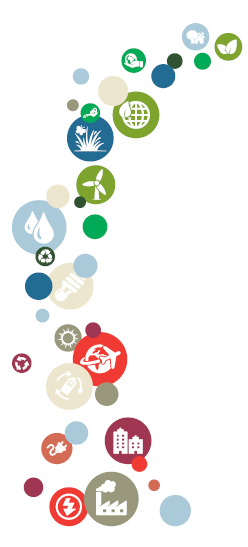 Insérez votre texte
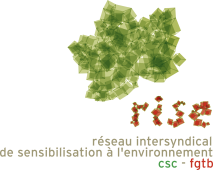 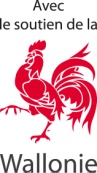